The Byzantine Empire
Basic Features of Byzantine Civilization
Roman Imperial in its form of government;


Orthodox Christian in religion


Greek in its culture and language
From Eastern Roman to Byzantine Empire
Constantinople – imperial capital; center of a world empire; a Christian city under the protection of God;
B. Justinian (527-565)
Reconquers the Western Territories
Determined to re-establish Roman rule in the west;  attempted to reconquer; regains parts of North Africa, southern Italy; and parts of Spain;
Criticized for overextending resources and draining revenue; 
Devastating plague in 542;
Re-conquest of the west does not last;
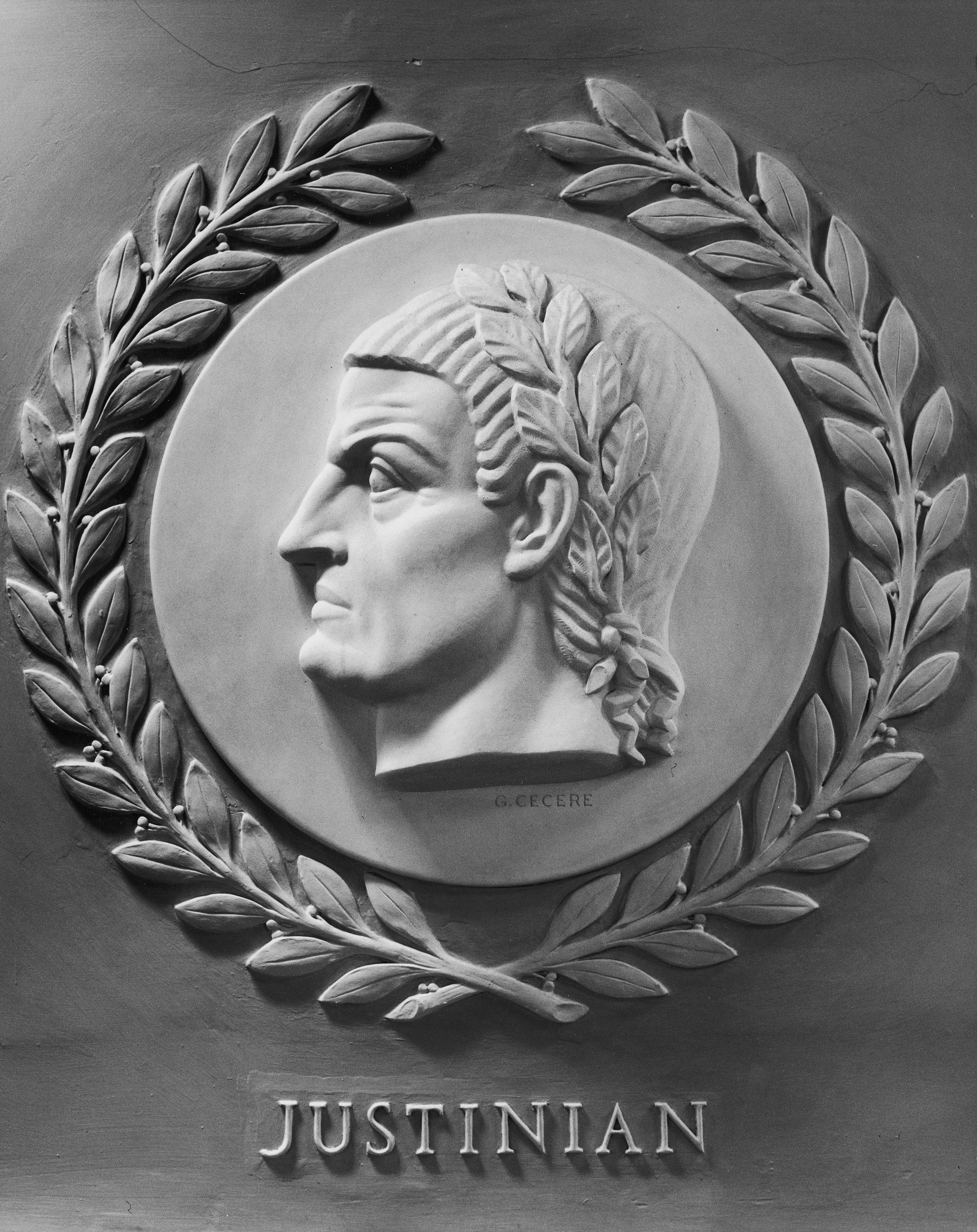 Justinian
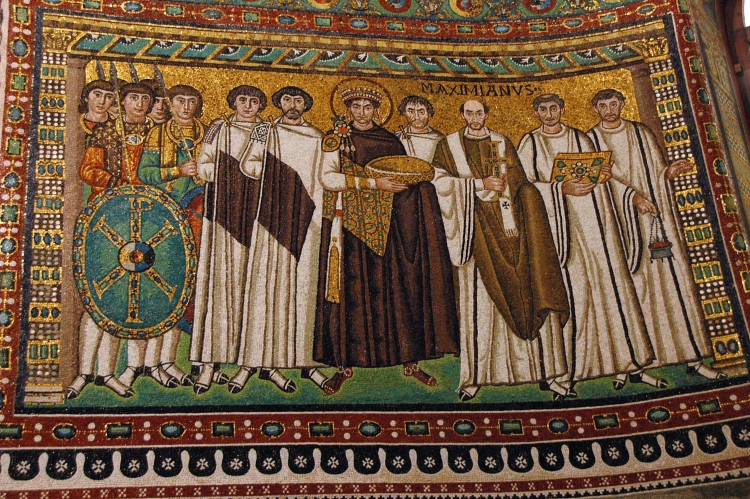 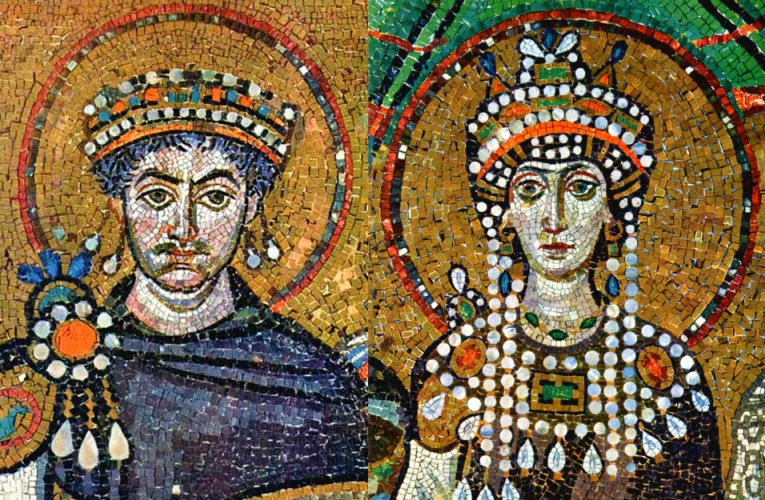 Byzantine Empire Under Justinian
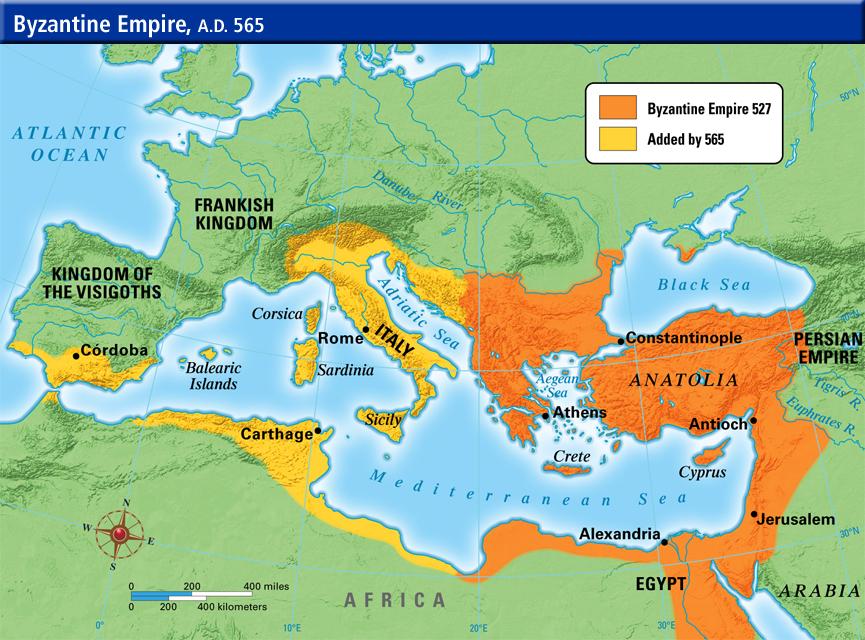 Justinian’s Code
Codification of Roman Law(Justinian’s Code)
Justinian’s most lasting contribution;
Roman law after centuries was a mass of laws passed by the Senate and assemblies, legal commentaries of jurists, decisions of praetors, edicts of emperors, …
Justinian was well trained in Imperial government and Roman law – desired to codify and simplify the mas of legal materials; 
The basis of imperial law in the Empire until its end; written in Latin; basis of the legal system of all of continental Europe;
Justinian’s Code
A systematic compilation of imperial edicts – Corpus Iuris Civilis( Body of Civil Law)
Digest – compendium of writings of Roman jurists;
Institutes – summary of the principles of Roman Law; served as textbook;
Novels – most important new edicts issued during Justinian’s reign;
Justinian’s Building Program
A series of riots had destroyed much of Constantinople;
Justinian rebuilt much of the city giving it the appearance it would maintain for almost 900 years;
Enormous defensive wall to protect the capital on the land side;

Immense palace complex;

Huge arena known as the Hippodrome; 

Hundreds of churches

Roads, bridges, walls public baths, law courts, colossal underground reservoirs for city’s water supply, hospitals, , schools, monasteries

Greatest achievement was Hagia Sophia  - the magnificent Church of the Holy Wisdom
Church of the Holy Wisdom
Enormous dome which seemed to be floating in space; “as though suspended from heaven by a golden chain;”
42 windows around the base of the dome, which allowed an incredible play of light within the cathedral;
Hagia Sophia
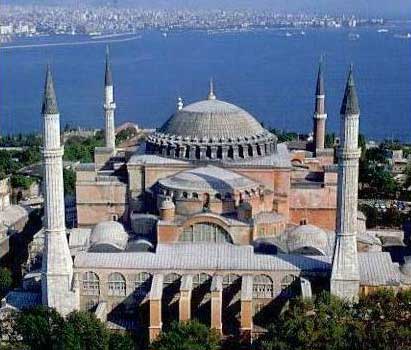 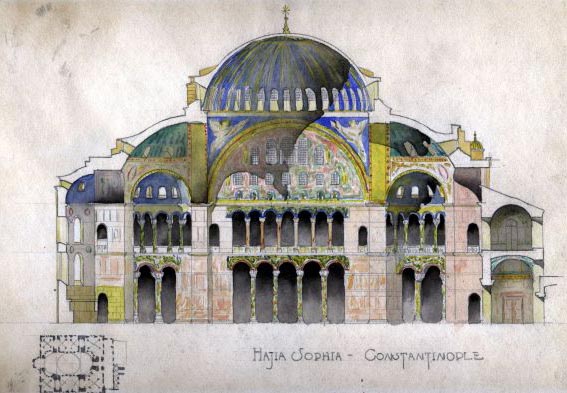 Hagia Sophia
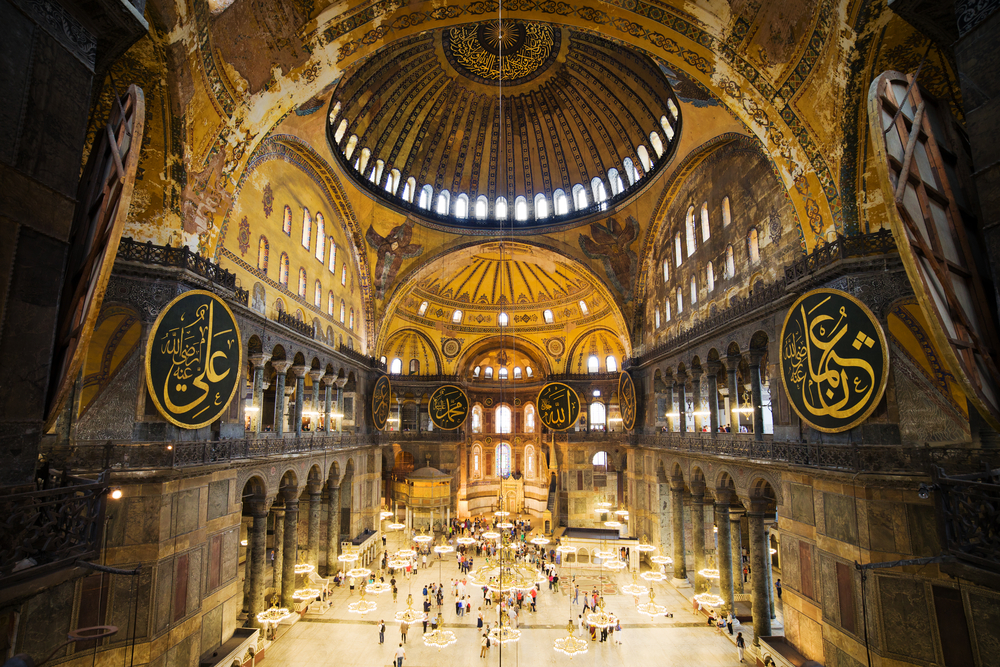 Hagia Sophia
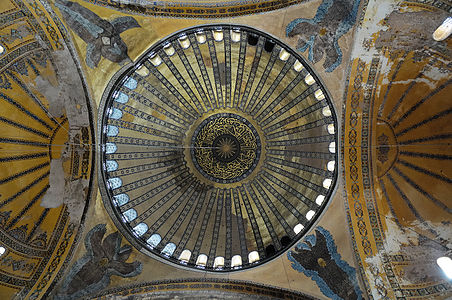 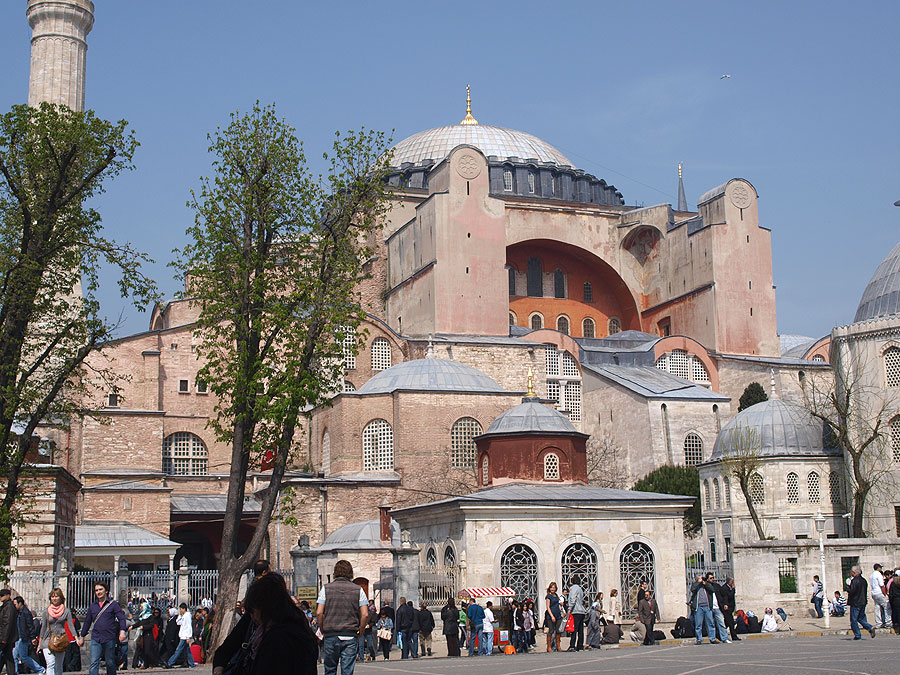 Hagia Sophia
Hagia Sophia
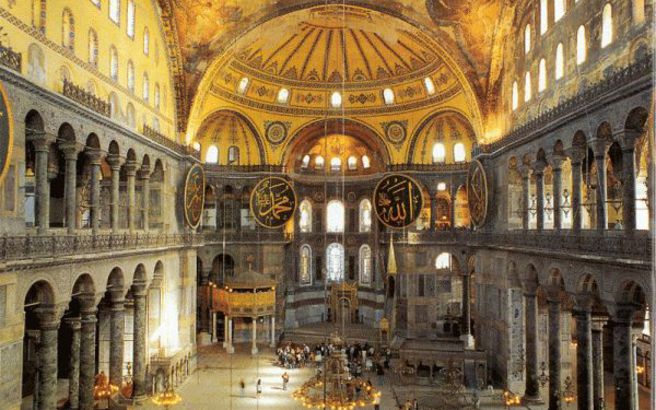 Hagia Sophia
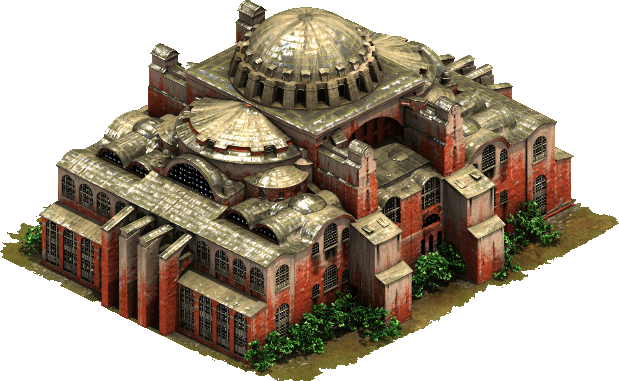 The Hippodrome
Huge amphitheater constructed of brick covered by marble;
Held 60,000 spectators
Early Byzantine empire still gladiator fights; 
Main events were chariot races; 24 in one day;  Constantinopolitans were passionate fans;
Hippodrome in Constantinople
Problems
After Justinian died,
Distant territory to protect;

Drained treasury;

Smaller population after devastating plague;

Renewed threats to frontiers;
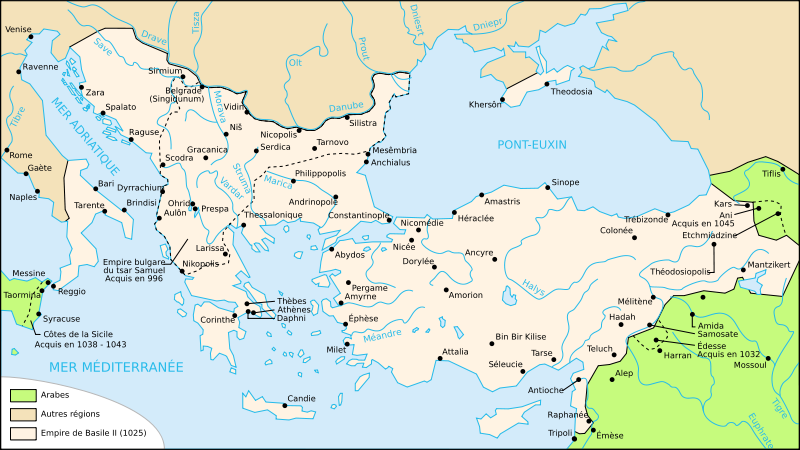 Threats:
Persistent attacks from Persians in east and Slavs in the North a threat;
Empire combines civil governor and military commander roles in different territories;  increased militarization of the empire;
Rise of Islam: the most serious challenge;
The Byzantines successfully defend against Islamic attacks for centuries; the Islamic frontier in southern Asia Minor;
Long-standing tradition of military strategy and tactics;  also Greek Fire( petroleum-based compound containing quicklime and sulfur) – equivalent of modern flamethrowers – fired from tubes on ships against enemy ships;
Byzantine Empire Diminishes in Size
Under persistent attacks over centuries, Byzantines reduced to an eastern Mediterranean state;
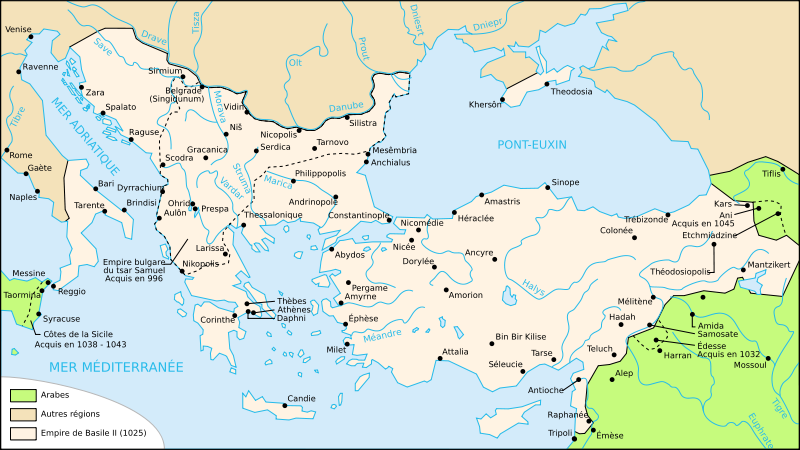 Iconoclasm
Internal struggle over the appropriateness of sacred images depicting Jesus and the saints;

Forbidden in Judaism and Islam;

Orthodox Church affirms Jesus can be depicted because of the fundamental truth of Christianity, the Incarnation – God became man, took on a human body;
Sacred Images
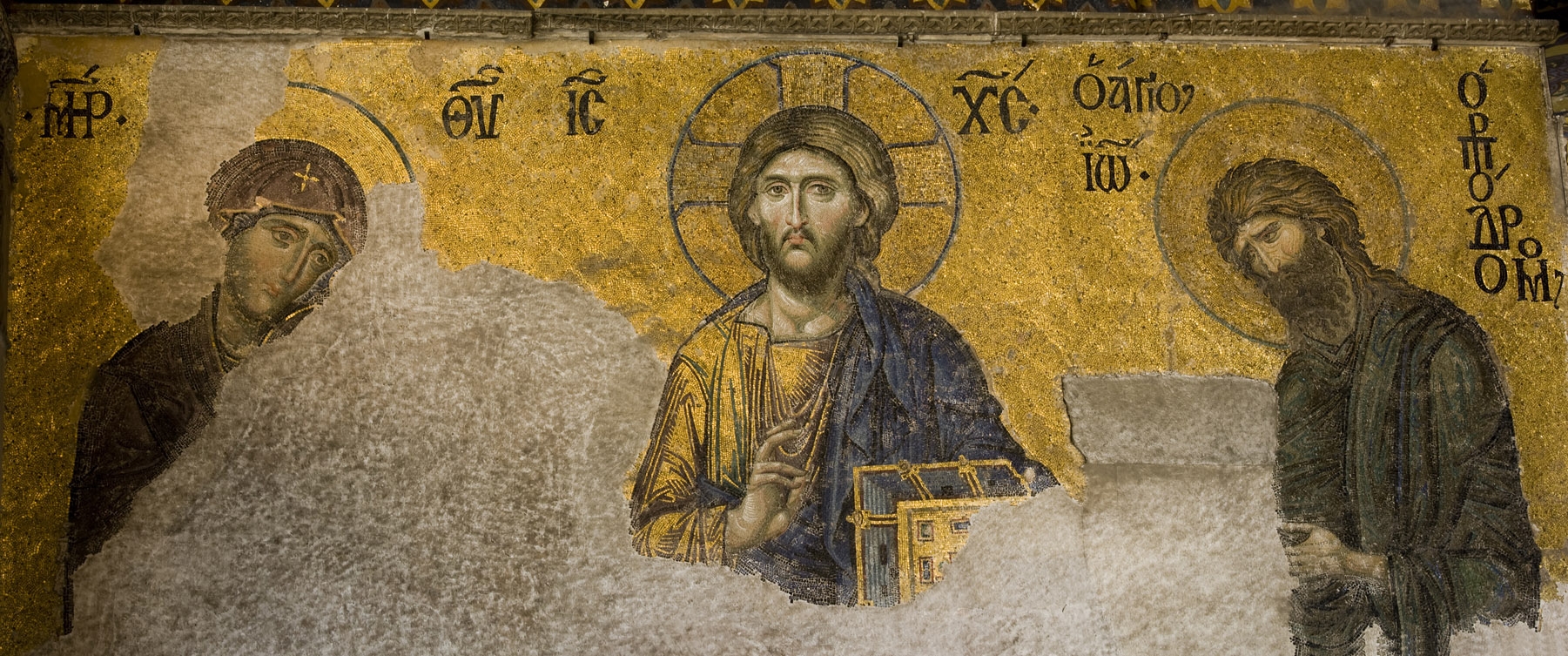 Emperor
Portrayed as chosen by God;
Crowned in elaborate sacred ceremonies;
Subjects expected to prostate themselves in his presence;
Sophisticated and elaborate court rituals;
Power was absolute
Ruling class – civil servants and high churchmen;  well educated; this strong bureaucracy was a basic feature of the Empire;
Permanent War Economy
State regulation of economic affairs; the survival of the Empire depended on careful maintenance of economic resources and the maintenance of the army;
Encouraged agricultural production, regulate guilds, industries, manufacturing and commerce(trade);
Government monopolies on grain and silk;
Armies well trained and equipped with the latest weapons;
Preference for diplomacy over rather than fighting;
Masters of diplomacy – complex and crafty in negotiations – the word byzantine in English denotes crafty, sneaky, complicated, intricate;
Intellectual Life
Greatly influenced by the traditions of classical Greece and Rome;
Scholars preserved the works of the ancient Greeks;
Imitated classical models;
Large body of literature
Historical works
Religious works – theological treatises, lives of saints, beautiful sacred hymns and poetry;
Books on military tactics;
Photius the Great – the most learned man of the Middle Ages
The Importance of Trade
Constantinople the largest city in Europe in the Middle Ages;
until the 12th century, Europe’s greatest commercial center;
located at center of trade between east and west; the basis for the city’s fabulous prosperity;
Highly desired in Europe: silk, spices, jewelry, ivory;  wheat and furs from Russia; 
Byzantine imperial monopoly on silk production; (silkworms smuggled from China);
Important: upper classes not discouraged from making money through trade and manufacturing;